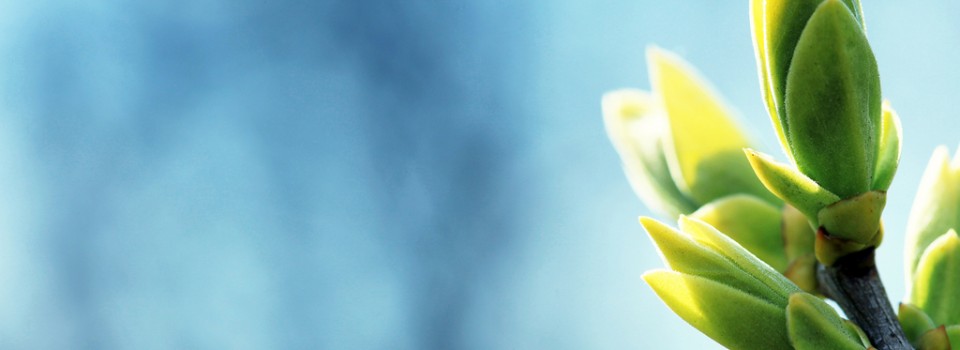 OMICS international
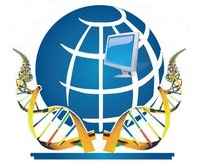 OMICS International through its Open Access Initiative is committed to make genuine and reliable contributions to the scientific community. OMICS International hosts over 700 leading-edge peer reviewed Open Access Journals and organizes over 1000 International Conferences annually all over the world. OMICS International journals have over 10 million readers and the fame and success of the same can be attributed to the strong editorial board which contains over 50000 eminent personalities that ensure a rapid, quality and quick review process. OMICS International signed an agreement with more than 1000 International Societies to make healthcare information Open Access.
Contact us at: contact.omics@omicsonline.org
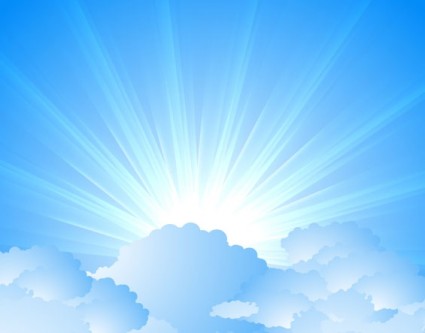 OMICS Journals are welcoming Submissions
OMICS International welcomes submissions that are original and technically so as to serve both the developing world and developed countries in the best possible way.
OMICS Journals  are poised in excellence by publishing high quality research. OMICS International follows an Editorial Manager® System peer review process and boasts of a strong and active editorial board.
Editors and reviewers are experts in their field and provide anonymous, unbiased and detailed reviews of all submissions.
The journal gives the options of multiple language translations for all the articles and all archived articles are available in HTML, XML, PDF and audio formats. Also, all the published articles are archived in repositories and indexing services like DOAJ, CAS, Google Scholar, Scientific Commons, Index Copernicus, EBSCO, HINARI and GALE.
For more details please visit our website: http://omicsonline.org/Submitmanuscript.php
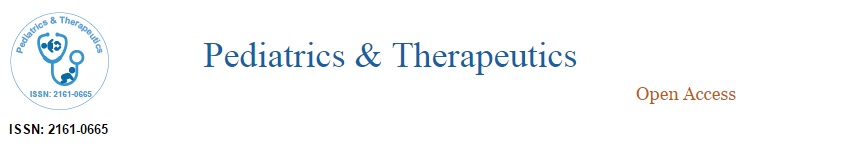 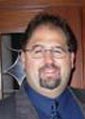 Editor
Pediatrics & Therapeutics
Joseph A. Iocono
Associate Professor
Department of Surgery and Pediatrics
University of Kentucky
USA
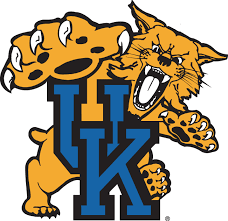 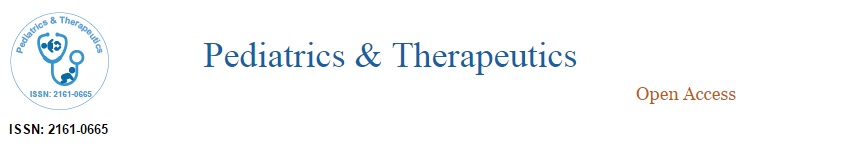 Biography:
Dr. Iocono was born in Philadelphia, PA. He is the youngest of 5 children.  He completed his undergraduate degree at Boston College with a dual major in Chemistry and Mathematics.  He then completed medical school at Jefferson Medical College of Thomas Jefferson University in Philadelphia.  For the next 8 years, he was at the Penn State Hershey Medical Center, completing a residency in general surgery and an NIH-funded research fellowship in fetal wound healing under the direction of Thomas M. Krummel, M.D.  In 2003, he completed his Pediatric surgery fellowship at St Christopher’s Hospital for Children in Philadelphia.  Dr. Iocono and his wife Susan have 2 daughters.  They live in Lexington. He came to UK in 2003.  At UK, he is Division Chief of Pediatric Surgery, the Director of Pediatric Trauma Services and Director of Graduate Education in the department of Surgery.
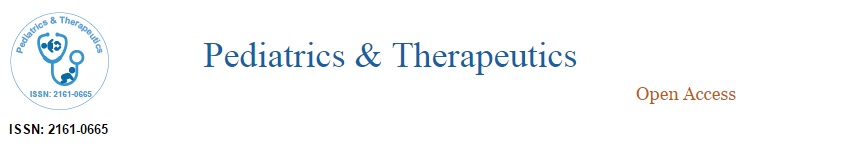 Research Interest:
Optimizing the educational experience of students and residents in surgery.
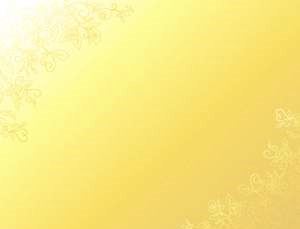 Pediatrics & Therapeutics
Related Journals
Insights in Pediatric Cardiology 
Pediatric Oncology: Open Access
Clinical Pediatrics: Open Access
Pediatric Care
Neonatal and Pediatric Medicine 
Child and Adolescent Behavior
Psychological Abnormalities in Children 
Neonatal Biology 
Interventional Pediatrics & Research
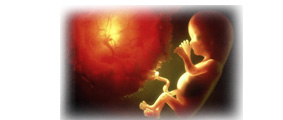 Pediatrics & TherapeuticsRelated Conferences
4th International Conference on Pediatrics
5th World Pediatric Congress
2nd International Conference and Exhibition on Pediatric Cardiology
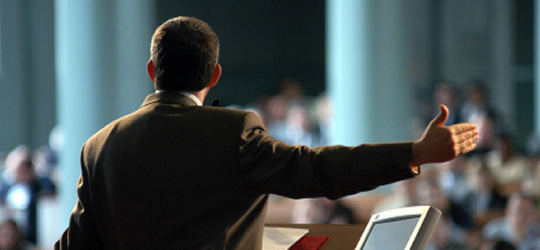 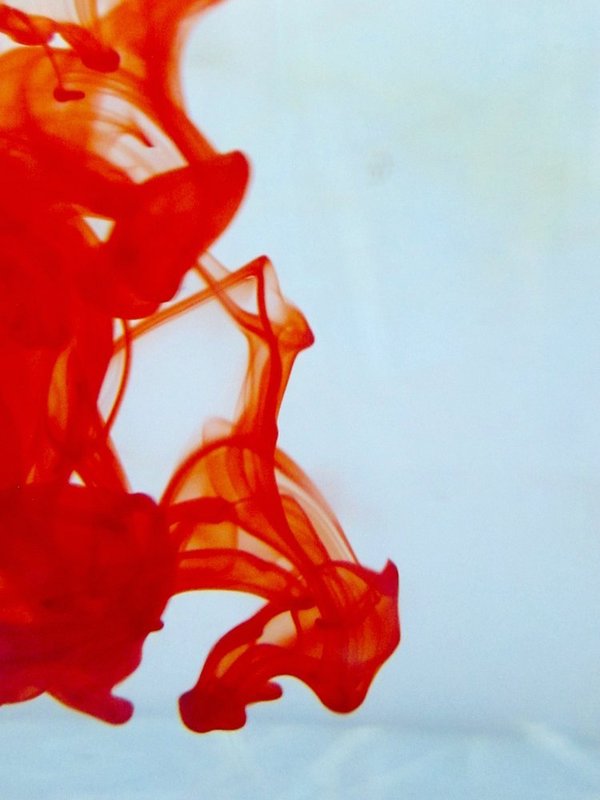 OMICS International Open Access Membership
OMICS International Open Access Membership enables academic and research institutions, funders and corporations to actively encourage open access in scholarly communication and the dissemination of research published by their authors.
For more details and benefits, click on the link below:
http://omicsonline.org/membership.php
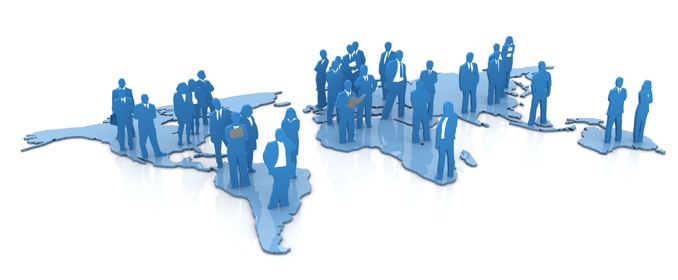